Одуванчик
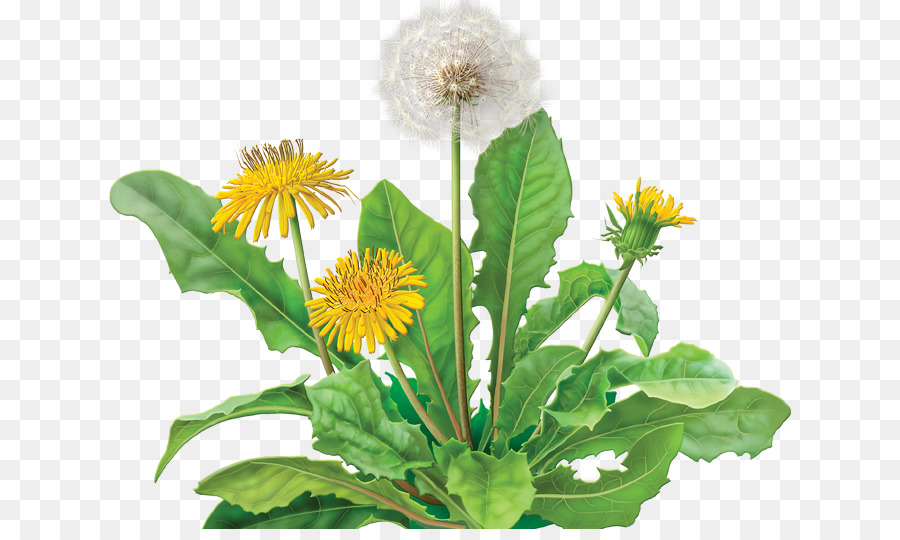 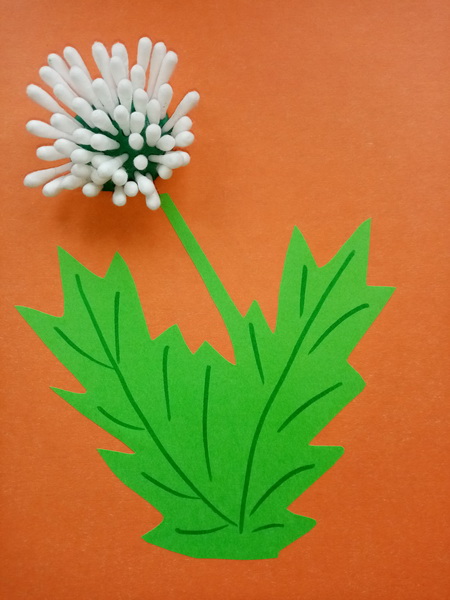 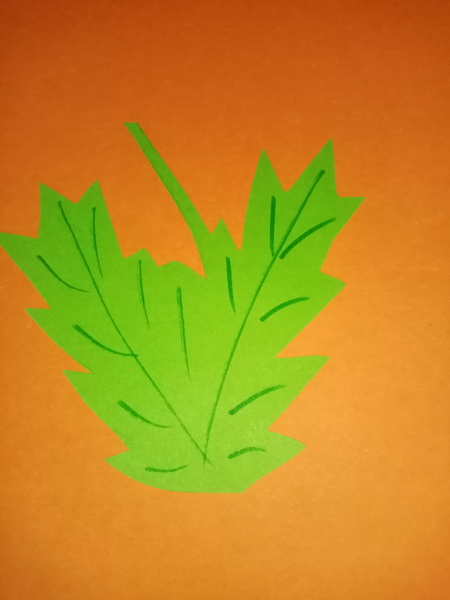 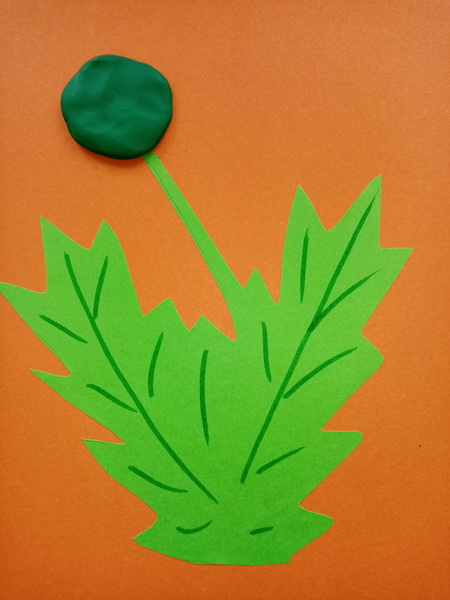 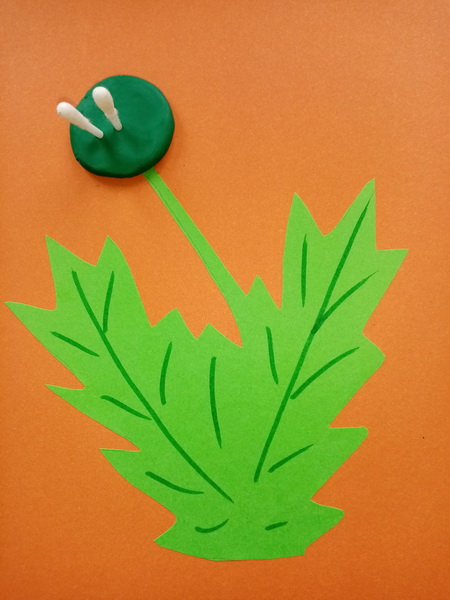 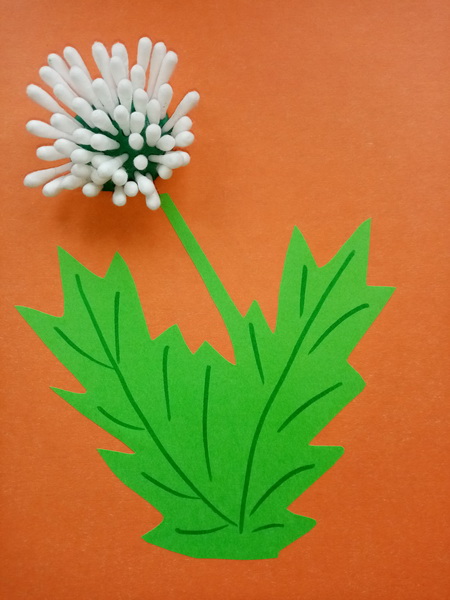